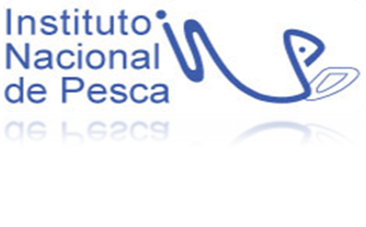 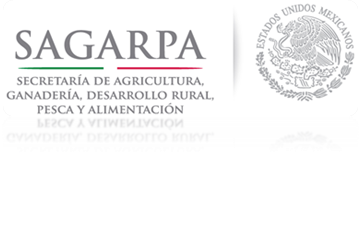 El Instituto Nacional de Pesca, en seguimiento al Programa de Acciones de Mejora, derivado de la Encuesta de Clima y Cultura Organizacional 2012, ha llevado a cabo diversas acciones que permitan el desarrollo humano y profesional de los servidores públicos que lo integran, en beneficio de la sociedad.

Las acciones que se han realizado son:

Capacitación
Durante el primer trimestre de este año, se llevó a cabo la aplicación de la encuesta sobre Detección de Necesidades de Capacitación (DNC), la cual permitió integrar el Programa Anual de Capacitación 2013, a efecto de realizar las acciones necesarias para el desarrollo y fortalecimiento de habilidades para la mejora del desempeño de los servidores públicos, así como el logro de metas institucionales.
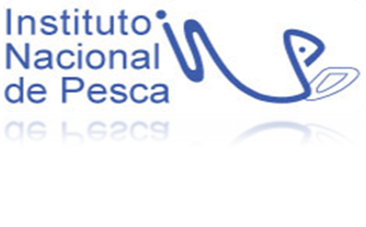 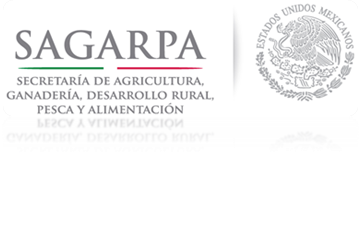 En el segundo y parte del tercer trimestre se han llevado a cabo los siguientes cursos:
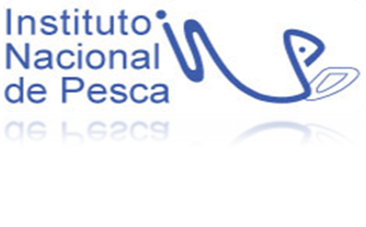 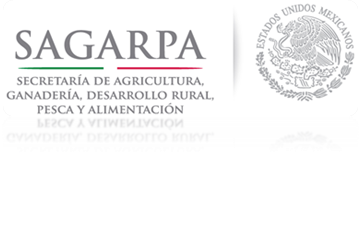 Desarrollo Profesional

Convocatoria CONACYT.  Se hizo del conocimiento a las Servidora y Servidores Públicos del INAPESCA, el proceso de selección para la obtención de una beca o apoyo, para cursar estudios de posgrado (especialidad, maestría o doctorado) en México o en el extranjero.
Equidad y Género

Platicas “Violencia en las Mujeres”. Se hizo la cordial invitación a las  y los Servidores Públicos del INAPESCA, para asistir a las platicas referentes a la Violencia en las Mujeres, las cuales tocaron los temas de:
Mujeres Violentadas; 
Violencia Intrafamiliar.
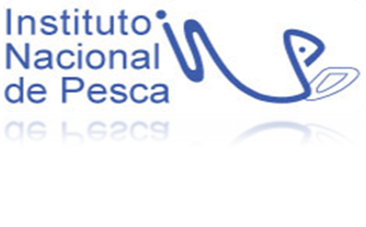 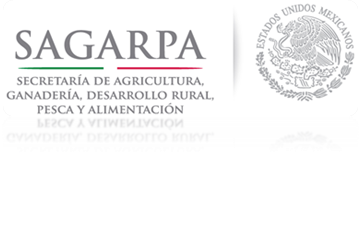 Reconocimiento Laboral

Premio Nacional de Antigüedad en el Servicio Público 2013. Con la finalidad de dar cumplimiento a lo establecido en el artículo 82 de la Ley de Premios, Estímulos y Recompensas Civiles, se invito a las Servidoras y los Servidores Públicos del INAPESCA, a participar en el Premio Nacional de Antigüedad en el Servicio Público 2013.

Premio Nacional de Administración Pública 2012. A continuación se mencionan a los ganadores del 1er. lugar en el INAPESCA y del 3er. lugar ante la Secretaría de la Función Pública, los cuales recibieron el reconocimiento y premios el día 11 de junio: 

Dra. Genoveva Ingle de la Mora; Biol. Marilú Montero Rodríguez; Biol. Alma Salas Sandoval y Téc. Ismael Mora Cervantes.

     Dentro del INAPESCA integraron la Comisión Evaluadora:
M. en C. Raúl Adán Romo Trujillo; Director General del INAPESCA;
Lic. Edgar Romero García; Subdirector de Recursos Humanos;
Lic. Francisco Javier Sámano Cortés; Subdirector de Finanzas;
C. Isabel Rojo Guerreo; Sindicato de Unidad Nacional de los Trabajadores de Acuacultura y pesca de la SAGARPA
C. Casimiro Ramírez Camarena; Sindicato Democrático de Trabajadores de Pesca y Acuacultura de la SAGARPA
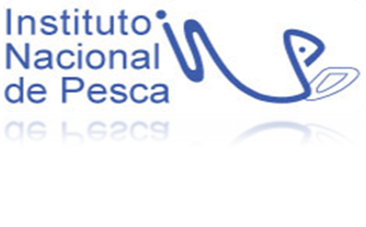 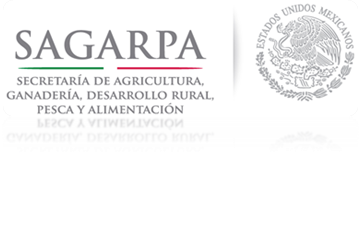 Balance Trabajo-Familia

Concurso de Dibujo y pintura “Mujeres Trabajadoras”. Se hizo la cordial invitación en el mes de febrero a las Servidoras y los Servidores Públicos del INAPESCA, a participar en el concurso, a través de la Coordinación General de Enlace Sectorial (CGES) y la Dirección de Política para la Igualdad entre Mujeres y Hombres (DPIMH).
Curso de Verano CENSODEP 2013. Se invito a las Servidoras y los Servidores Públicos del INAPESCA, a inscribir a sus hijos, nietos, sobrinos etc. al curso de verano que se llevó a cabo del 06 al 17 de junio de 2013. 
Descuento en Universidad  UNIPRO.  Se informó a las Servidoras y los Servidores Públicos del INAPESCA, el descuento que ofrece la Universidad UNIPRO para sus familiares en: Licenciatura y Bachillerato Tecnológico. 
Actividades de Entretenimiento. Se hizo del conocimiento a las Servidoras y los Servidores Públicos del INAPESCA, los descuentos y beneficios que se tienen como trabajadores de la SAGARPA, tanto en telefonía, obras de teatro, tiendas departamentales y gimnasios.
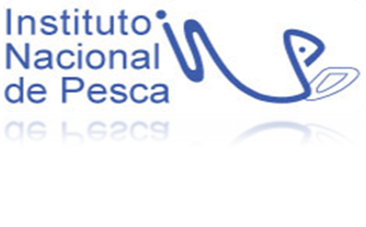 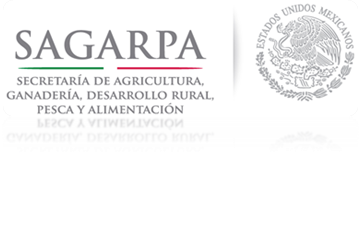 ECCO 2012

Los resultados de la ECCO 2012, se encuentran disponibles en el sitio web del INAPESCA y podrás consultarlos en la siguiente liga:
http://www.inapesca.gob.mx/portal/sala-de-prensa/boletines/266-departamento-de-profesionalizacion
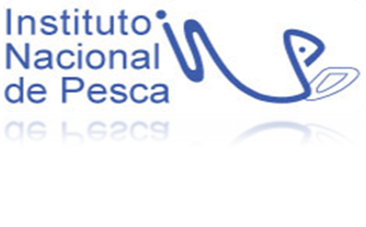 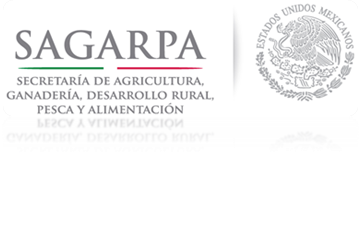 Es importante contar con tu participación en las acciones que se implementan dentro del INAPESCA, con la finalidad alcanzar las metas Institucionales en beneficio de la sociedad.

¡¡¡Te seguiremos informando!!!